Titre présentation
Sous-titre de la présentation
Plan
Partie numéro 1
Seconde partie
La troisième partie
Partie numéro 1
Sous-titre de la partie
A. Sous-section
Sous-titre de la sous-partie
1. Partie numéro 1
2. Seconde partie
3. La troisième partie
Couleurs
Et déclinaisons
#003652
#8CBE13
#000000
/ Variations principales
#797979
#002D45
#446D82
/ Variations secondaires
#A7A7A7
#D0F063
#D0F063
#187AA3
#8FADBD
#233E1B
#F4F4F4
1. Partie numéro 1
2. Seconde partie
3. La troisième partie
Typographie
Titres et corps de texte
Oswald Medium

ABCDEFGHIJKLMNOPQRSTUVWXYZ
abcdefghijklmnopqrstuvwxyz
0123456789
Oswald Light

ABCDEFGHIJKLMNOPQRSTUVWXYZ
abcdefghijklmnopqrstuvwxyz
0123456789
/ Titres
Oswald accessible ici
Libre Franklin Light

ABCDEFGHIJKLMNOPQRSTUVWXYZ
abcdefghijklmnopqrstuvwxyz
0123456789
Libre Franklin Regular

ABCDEFGHIJKLMNOPQRSTUVWXYZ
abcdefghijklmnopqrstuvwxyz
0123456789
Libre Franklin Bold

ABCDEFGHIJKLMNOPQRSTUVWXYZ
abcdefghijklmnopqrstuvwxyz
0123456789
/ Texte
Libre Franklin accessible ici
1. Partie numéro 1
2. Seconde partie
3. La troisième partie
Représenter
Des données
1. Partie numéro 1
2. Seconde partie
3. La troisième partie
Lister
Des éléments
/ Exemple
1
2
3
Troisième élément encore en retrait
Premier élément en retrait
Second élément mis en avant
/ Autre proposition
Autre mise en forme Et son sous-titre
Deuxième point Et son sous-titre
Troisième point Et son sous-titre
1'
2'
3'
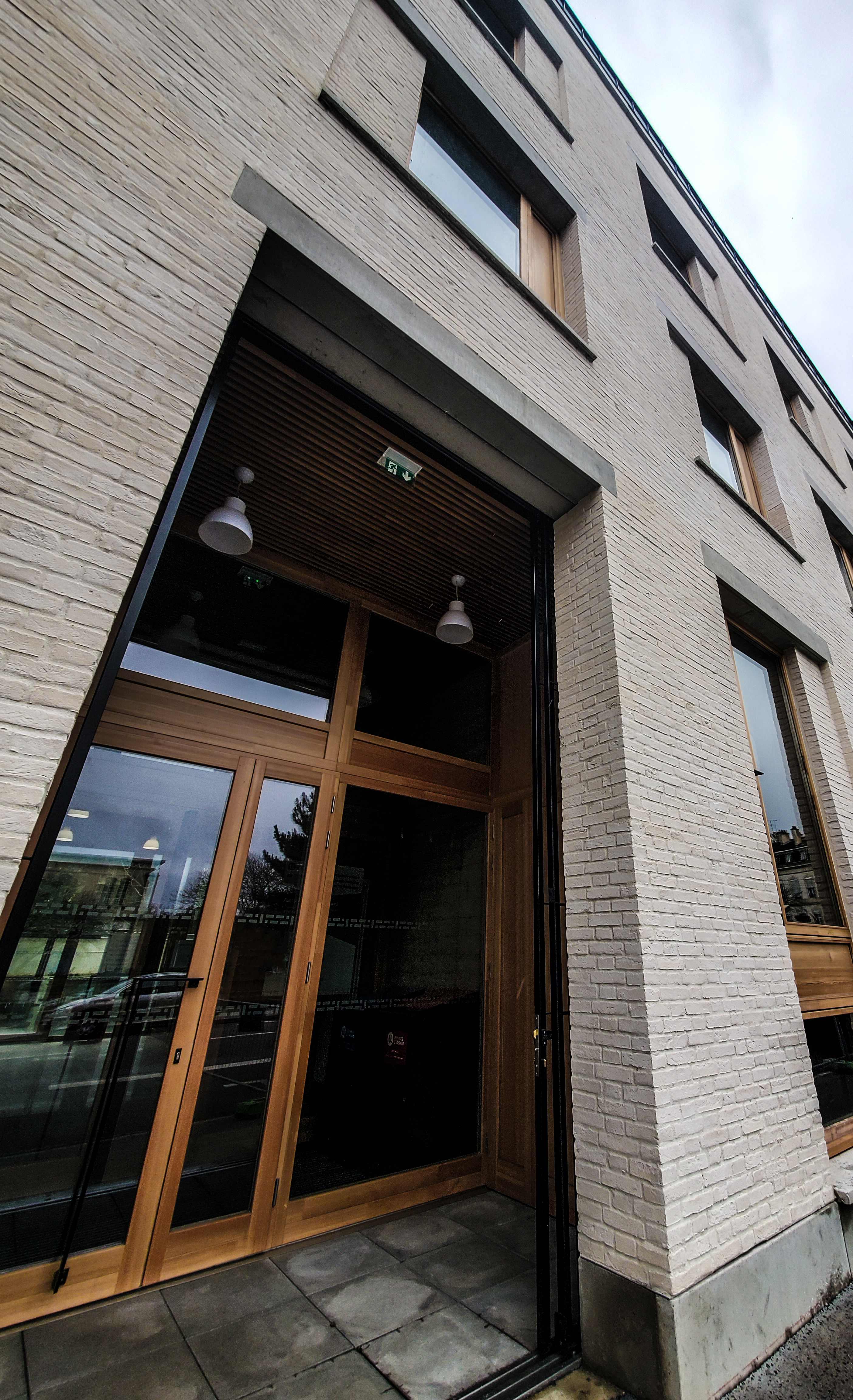 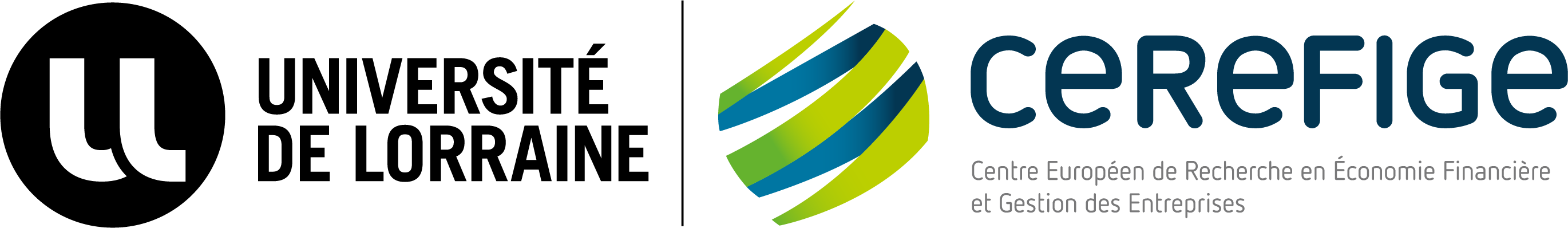 Pour citer une phrase ou encore présenter une image, vous pouvez retenir ce modèle de diapositive.
CEREFIGE, 2021
Un commentaire peut accompagner l'image. Utilisez une couleur appropriée (sombre/claire).
1. Partie numéro 1
2. Seconde partie
3. La troisième partie
Processus
Et hiérarchisation
/ Titre des éléments d'arrivée
/ Titre des éléments de départ
Départ 1
Autres données…

Annexe 1
Annexe 2
Annexe 3
…
Arrivée 1
Départ 2
Arrivée 2
Départ 3
Arrivée 3
1. Partie numéro 1
2. Seconde partie
3. La troisième partie
Cause & conséquence
Cause
Conséquence
Détails
Détails
1. Partie numéro 1
2. Seconde partie
3. La troisième partie
Liens et visuels
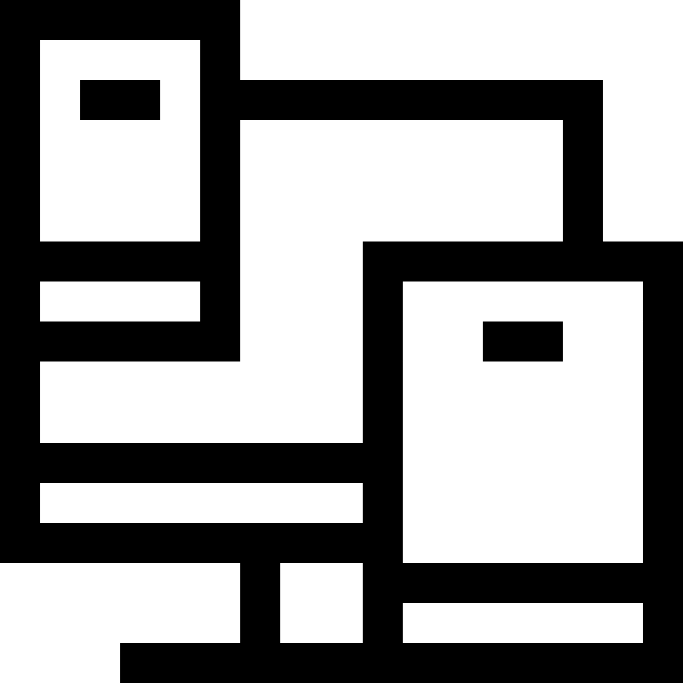 Liens à visiter
Lien numéro 1
Lien numéro 2
D'autres visuels peuvent être trouvés gratuitement sur le web (par exemple flaticon)
1. Partie numéro 1
2. Seconde partie
3. La troisième partie
Remarques
Les contenus présentés ici sont des exemples, vous êtes naturellement libres d'adapter et de vous inspirer des suggestions de ce modèle de présentation.
L'utilisation de ce template nécessite que vous téléchargiez sur votre machine les polices mentionnées dans la partie typographie. Nous vous conseillons d'obtenir l'ensemble des styles, bien que ne faisant pas officiellement partie de la charte graphique, ceux-ci peuvent également vous être utiles dans vos présentations.
Merci de votre attention